Tess McGill:The Transformation of a Working Girl
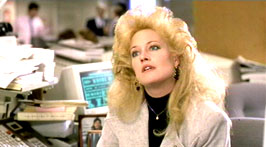 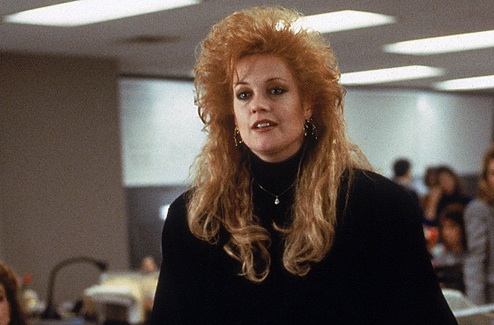 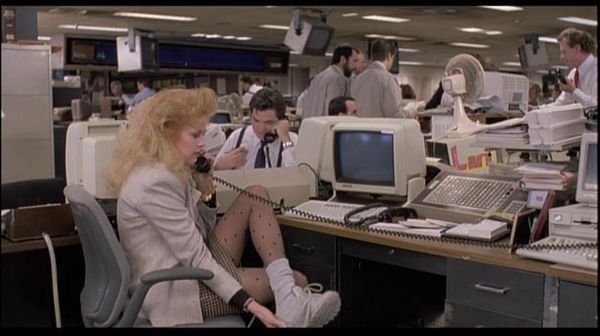 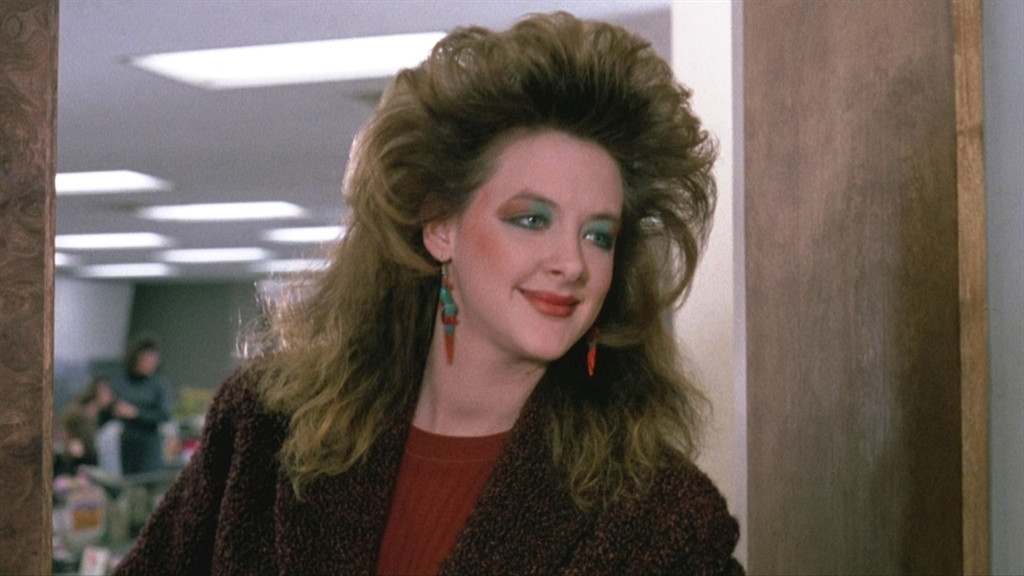 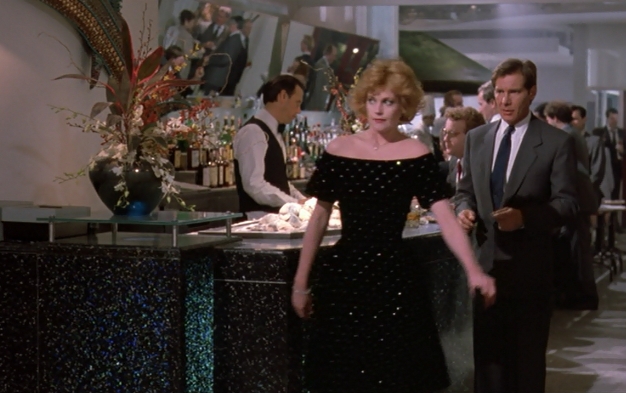 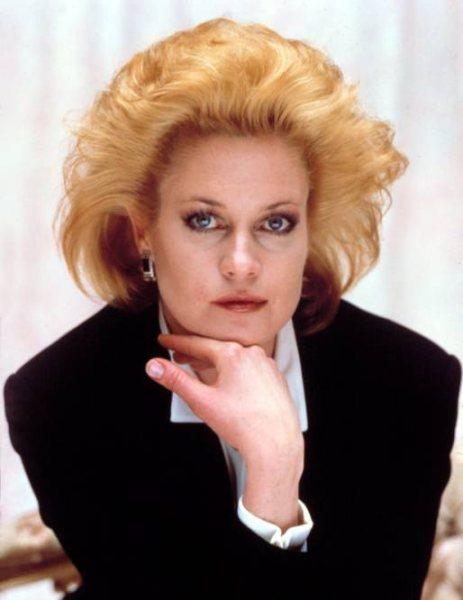 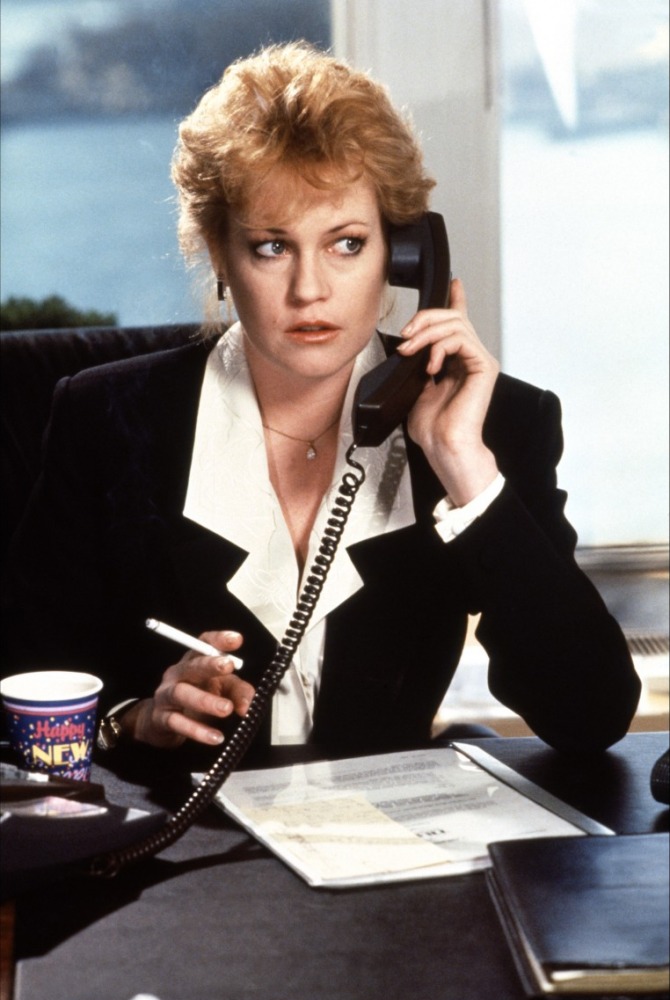 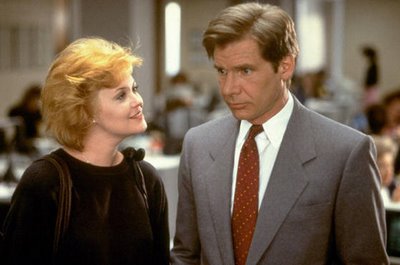 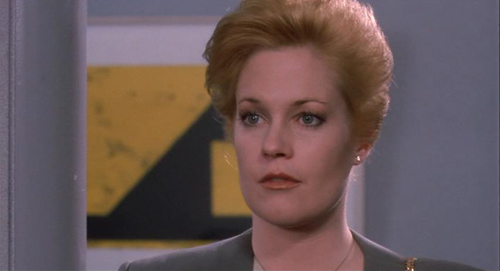 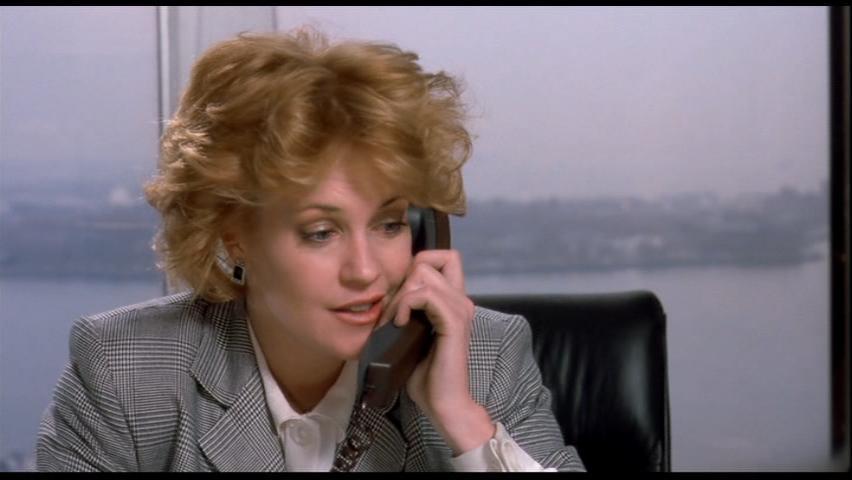 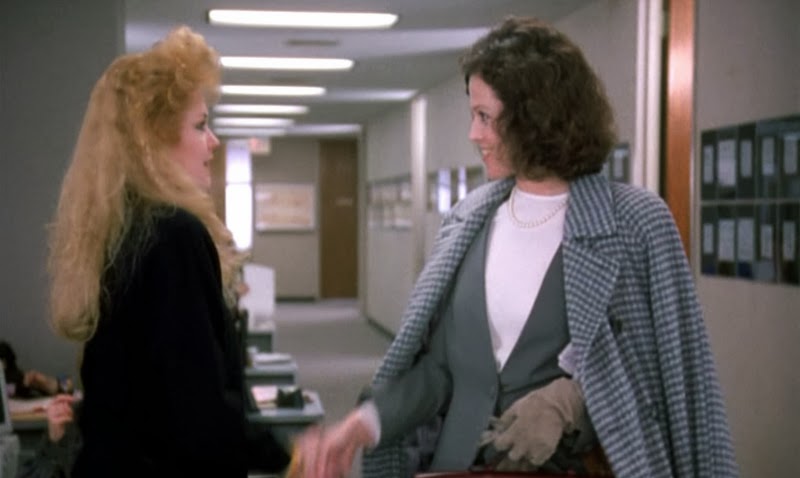 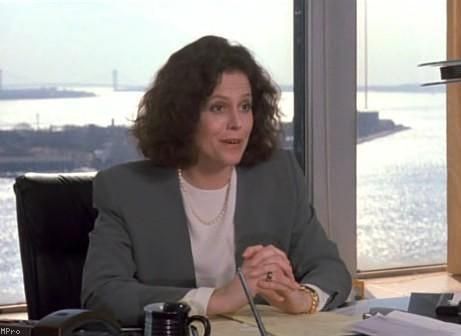 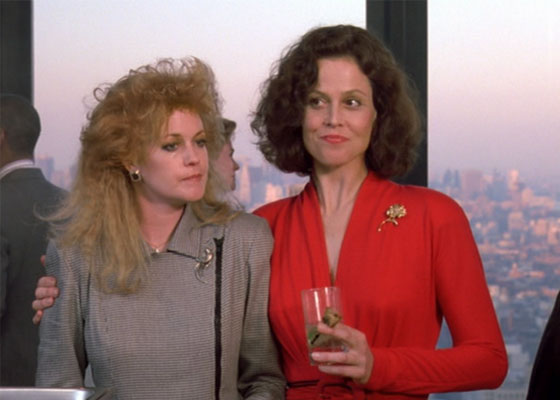 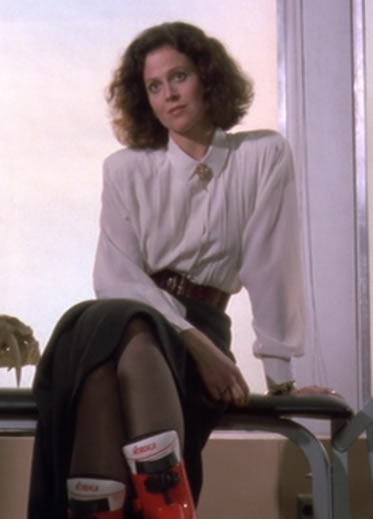